Москва 
2025
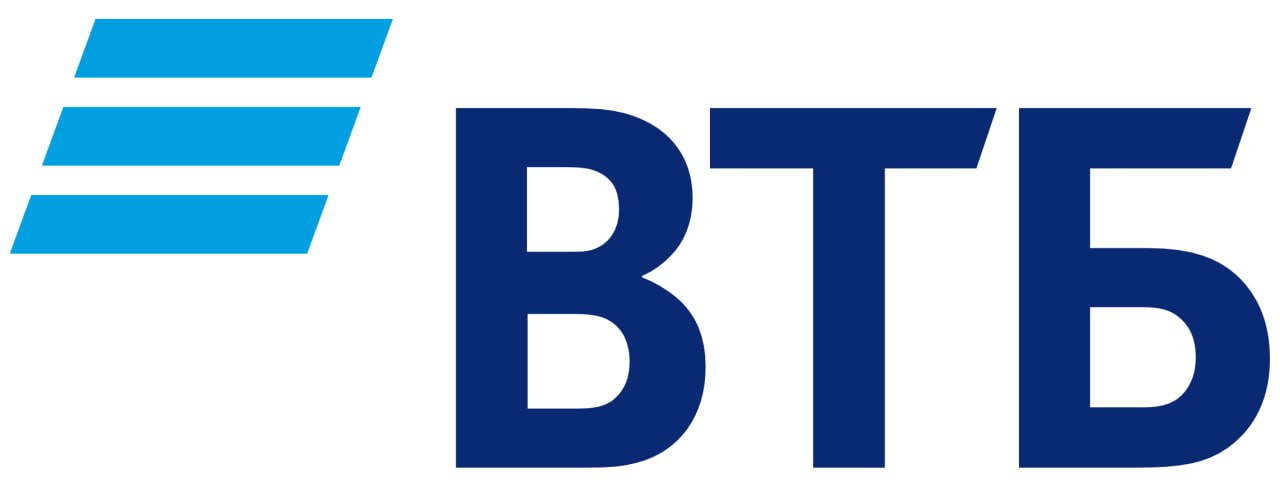 Карта компетенций подразделения/центра/лаборатории
Научно-техническое направление:
Контактное лицо: 
ФИО: 
Тел.: 				E-mail:
[Speaker Notes: ВНИМАНИЕ! 
Тематическое направление - см. список из предложенных тем Банком ВТБ. 
Если вашей тематики нет в предложенном списке, но у вас есть решения и результаты, которые, по вашему мнению, могут быть полезны для Банка ВТБ, мы также приветствуем ваше участие.]
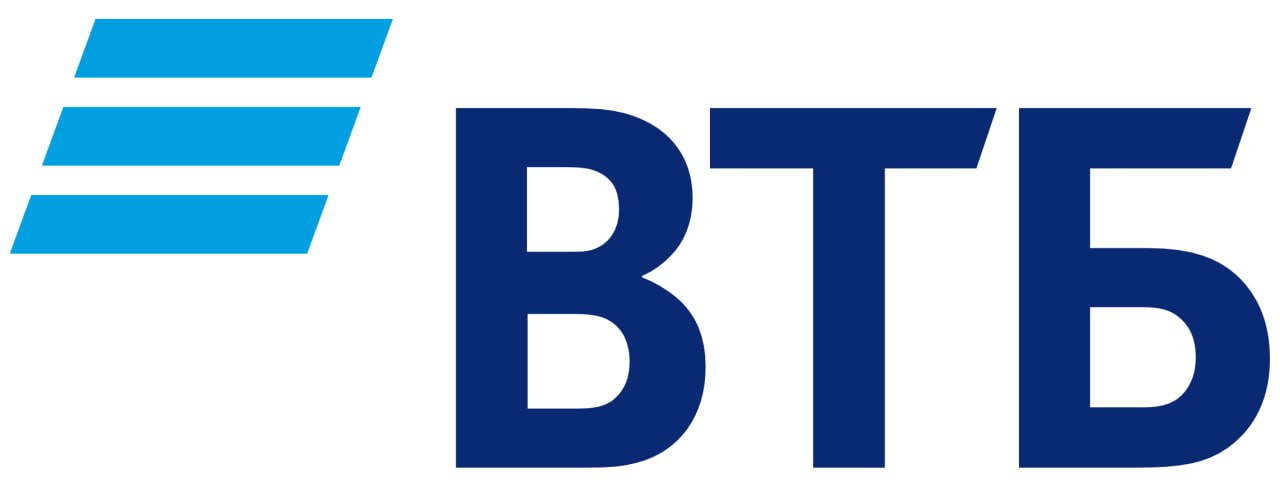 Описание компетенций, предлагаемых для сотрудничества:
Дайте описание предлагаемых компетенций, постарайтесь продемонстрировать их уникальность  
Какую значимость они имеют для ФинТеха?
Какую пользу могут принести Банку ВТБ?
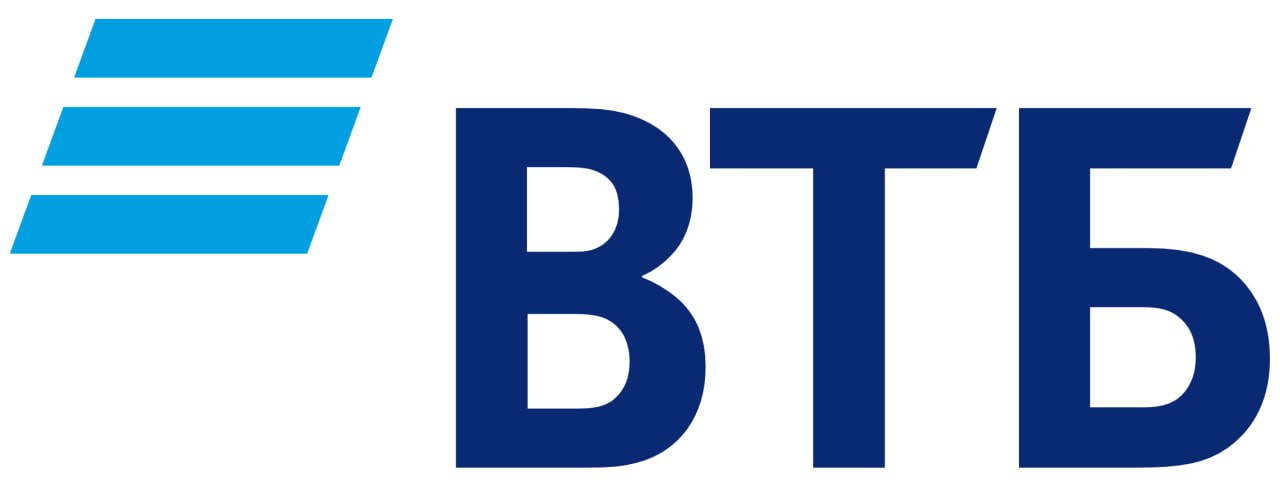 Имеющейся задел для реализации указанных компетенций:
Опишите имеющийся задел
Опишите основные достижения и успехи, примеры апробации, если имеются
Зарегистрированные результаты интеллектуальной собственности
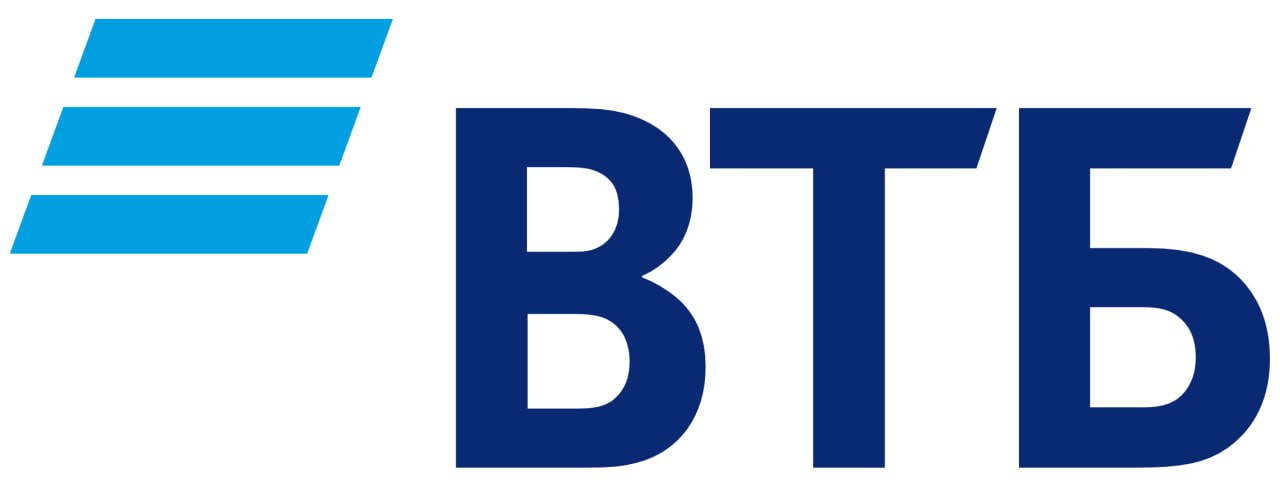 Рыночный спрос на результаты:
Приведите примеры проектов или исследований, проведенных в этой области